Самооценивание
«Ученики должны уметь сами оценивать свои знания».                          П. Блэк и Д. Уильям
Самооценивание – это процесс, направленный на сбор и анализ информации о своих сильных и слабых сторонах, о своих возможностях  и проблемах.
 Использование формативного оценивания предусматривает использование приема самооценки учеником или оценки одноклассниками. Эти приемы способствуют повышению эффективности  формативного оценивания. Когда учащиеся владеют навыками самооценивания , то вопроса о надежности и адекватности оценки не возникает. необходимо обучать учащихся тому, что оценивание должно происходить на основе критериев, а не на основе эмоций. Сущность самооценивания заключается в следующем: дети могут оценить себя только тогда, когда у них есть цели, которых они должны добиться в процессе учения, и понятные критерии оценки.
Самооценивание учащихся.
поставленной цели;
разработанных или предложенных критериев;
характеристики достигнутого уровня на данный момент;
понимание того ,каким образом можно сократить разрыв между поставленными целями и достигнутым уровнем;
Самооценивание учащихся
Формы самооценивания
1. Речевые.2. Знаковые письменные (цифры, смайлики и т.п.)3. Знаковые внешние (оценка с помощью пальчиков, различных карточек и т.п.)4. Шкалы.5. Таблицы..
Формы самооценивания
1. Словесные приемы
                В конце уроков задаются следующие вопросы:
    -Кто доволен своей работой?
    -У кого не всё получилось? ( дети, оценив свою работу, поднимают руку).
   
    Сегодня на уроке я …    Мне  удалось…    Я могу похвалить…    Я недостаточно…    Я старался…..

   *Самым интересным было………………………
   *Если бы я еще раз выполнял эту работу, то я бы сделал следующее  …………………
   *Я хотел бы попросить своего учителя…………………………….
Формы самооценивания
2. Знаковые письменные.
    «Лестница успеха»                             «Говорящие  рисунки»
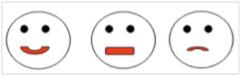 Формы самооценивания
3. «Карточка сомнений»
+ - «Я понял все»;
-  - «Не совсем усвоил, сомневаюсь»;
? – «Не понял».

На уроках чтения и окружающего мира при самостоятельной работе с текстом учащиеся делают пометки:

* – УЖЕ ЗНАЛ ЭТО
+  - НОВОЕ
? – НЕ ПОНЯЛ, ВОЗНИК ВОПРОС
0 – ДУМАЛ ИНАЧЕ
Работа в рабочих тетрадях по математике
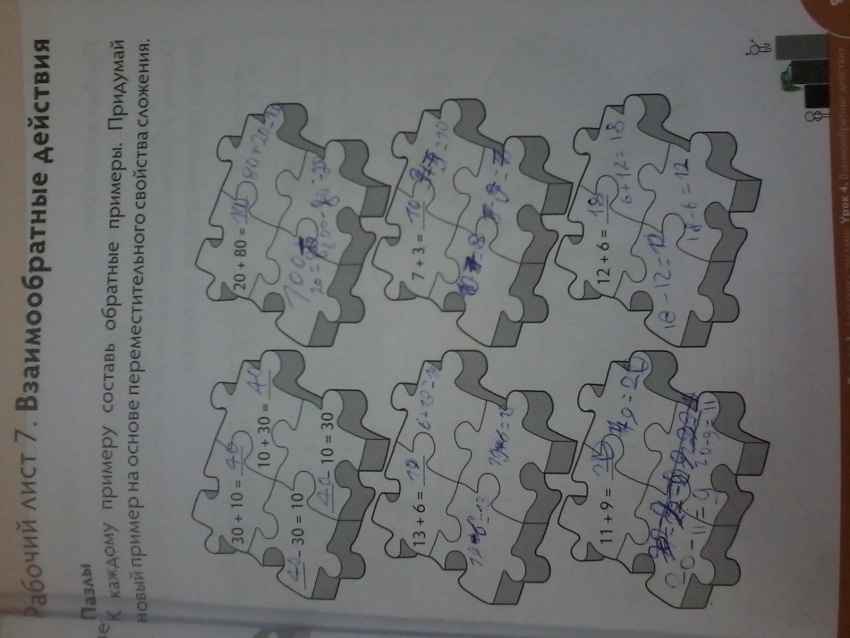 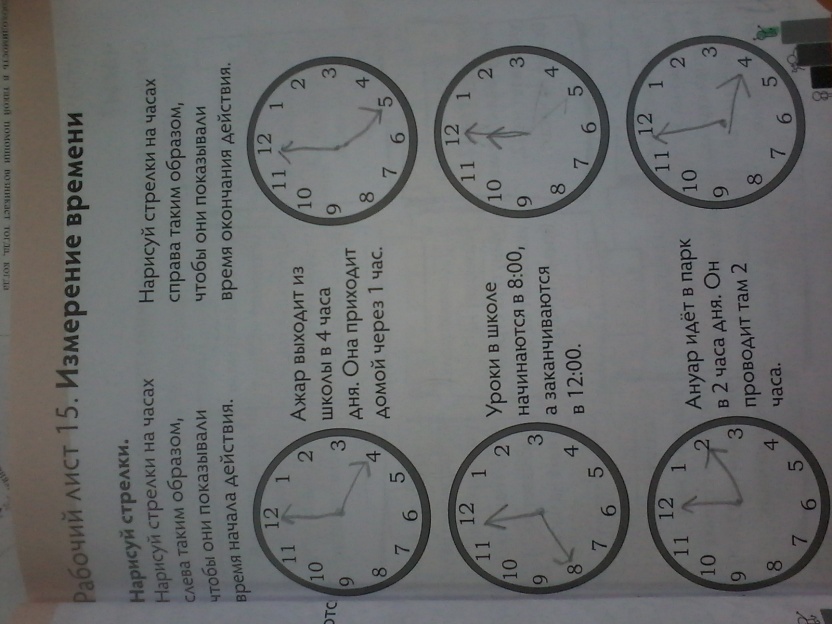 Работа в прописях .
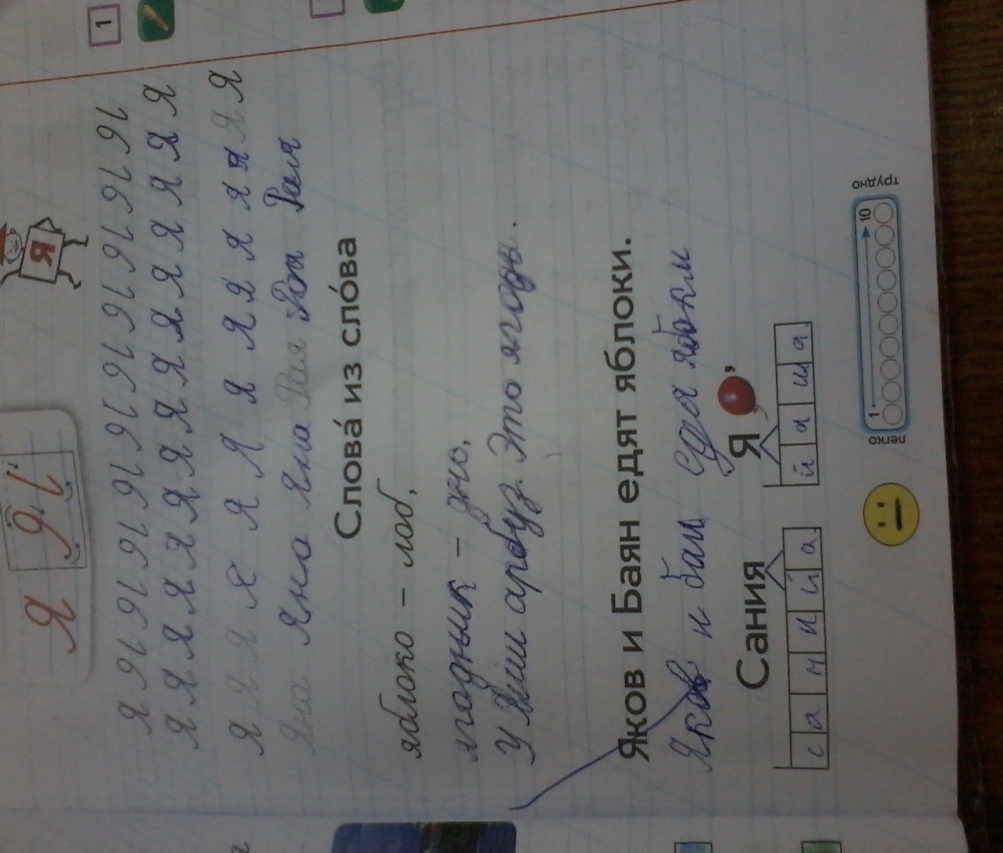 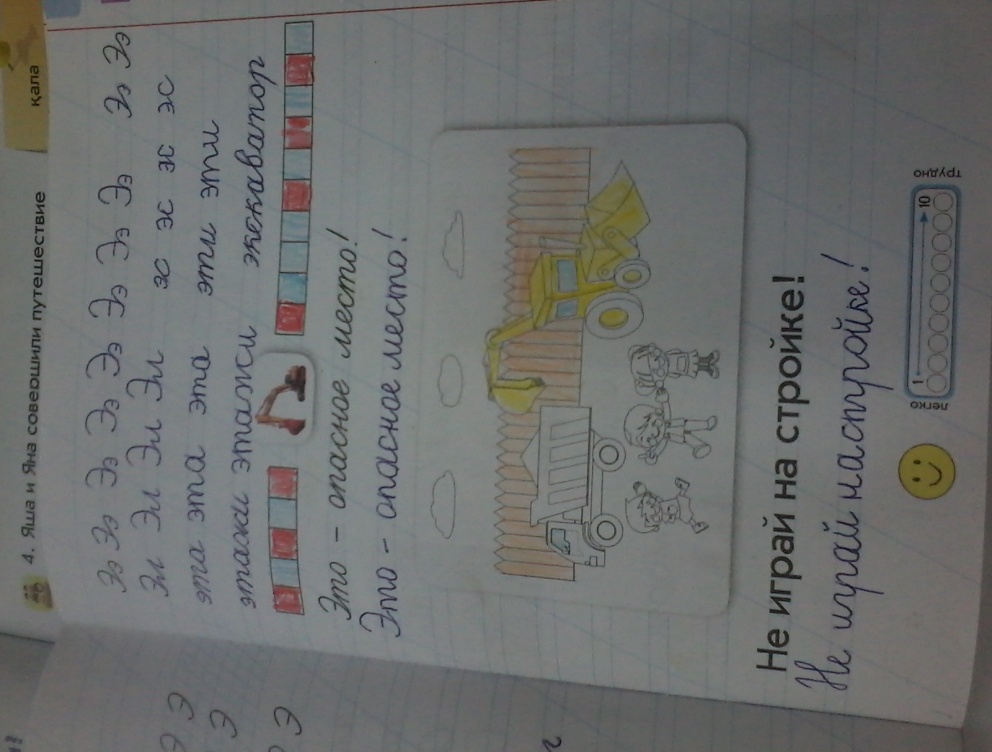 Индивидуальная работа
Задание:
Определить гласные и согласные буквы
Раскрасить схему слова
Определить количество букв
Определить количество звуков
Поставить ударение
Составить схему слова
Критерии к заданию
Составил схему слова       1б
Определил гласные и согласные звуки  2б
Раскрасил схему слова    1б
Определил количество букв    1б
Определил количество звуков    1б
Поставил ударение   1б
                                              Итого:7 баллов
Работа в паре
Задание:
Нарисуй слона
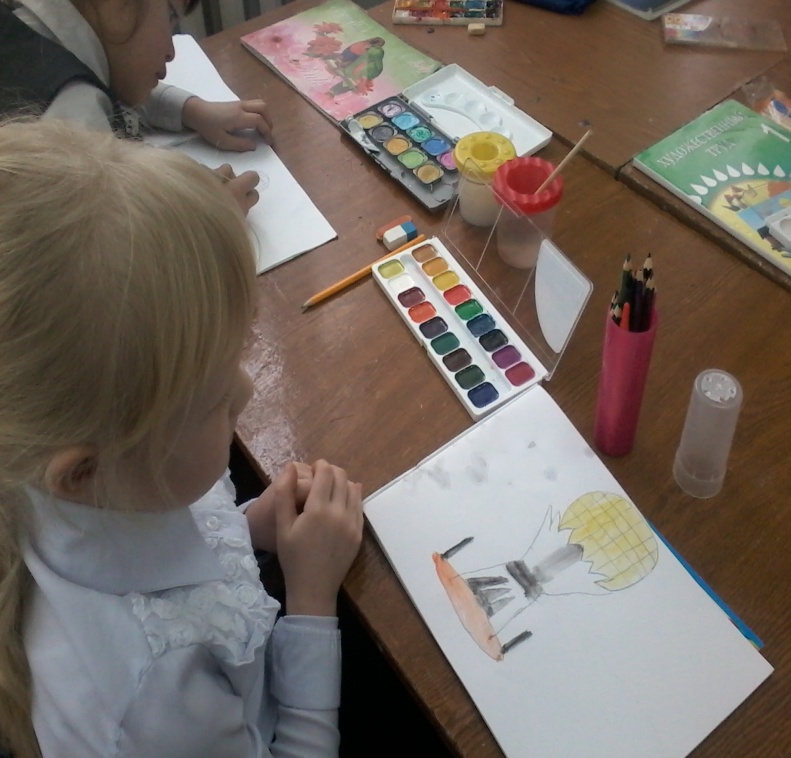 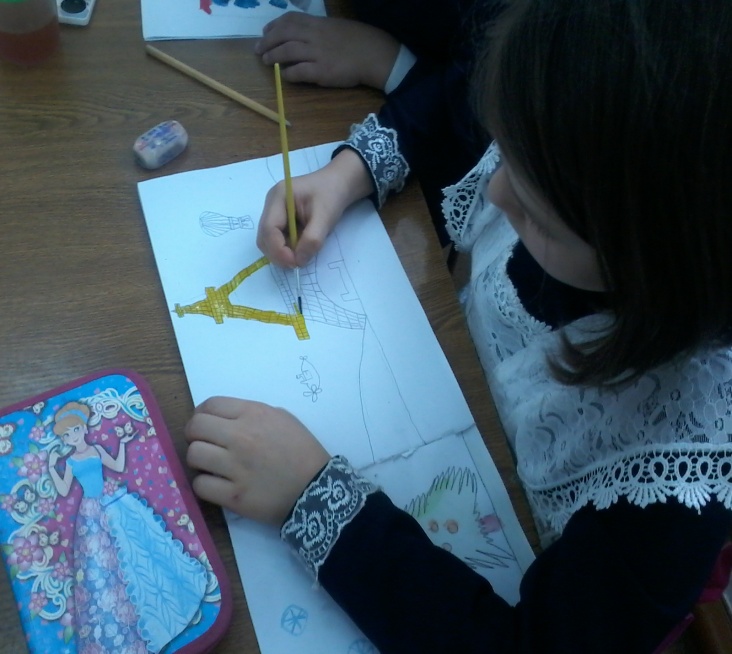 Голова      1б
Два уха    2б
Четыре ноги     4б
Хобот    1б
Хвост    1б
 Два глаза   2б            Итого:12б
Критерии к заданию
Правильный выбор композиции 1б
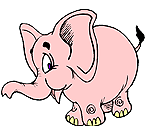 Групповая работа
Задание: 
Сделать объемную фигуру
(коктейльные трубочки).
Критерии к заданию
Фигура должна быть объемной    2б
Презентовать свою работу 5б
                                       Итого: 7б
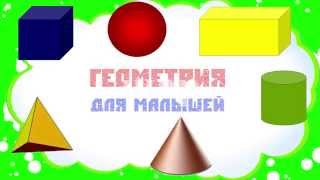 Спасибо, за внимание.